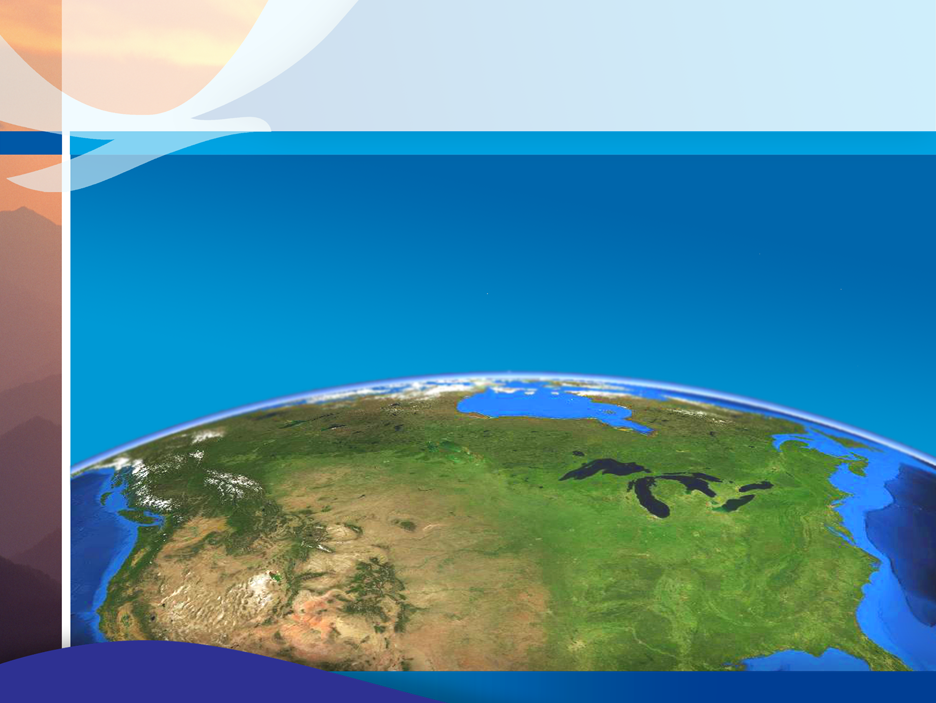 NOAA’s Colorado Basin River Forecast Center
CBRFC Efforts to Quantify
Water Supply Uncertainty
And Improve Skill
Michelle Stokes, Hydrologist in Charge
SCH Call
November 17, 2014
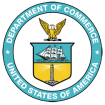 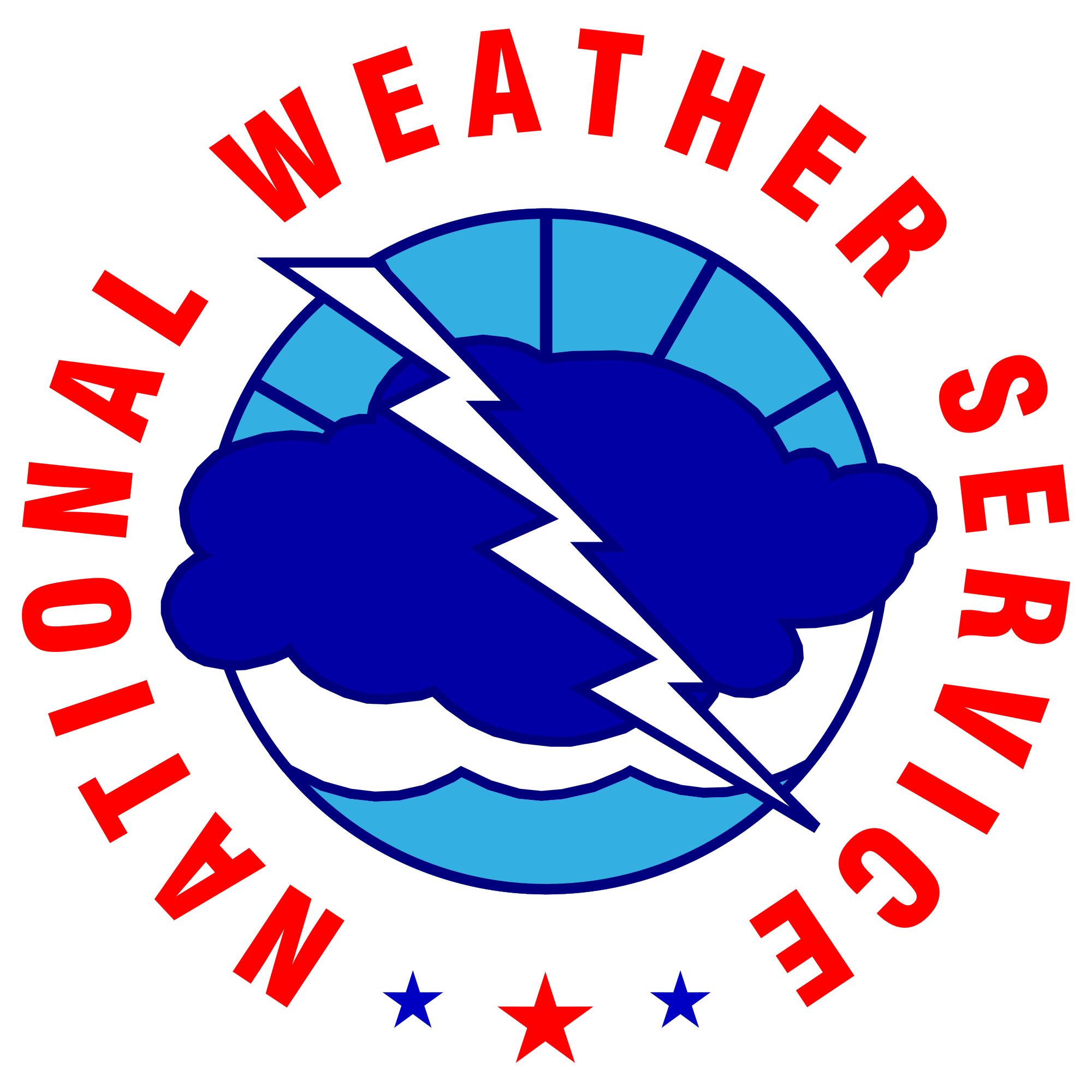 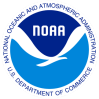 Colorado River
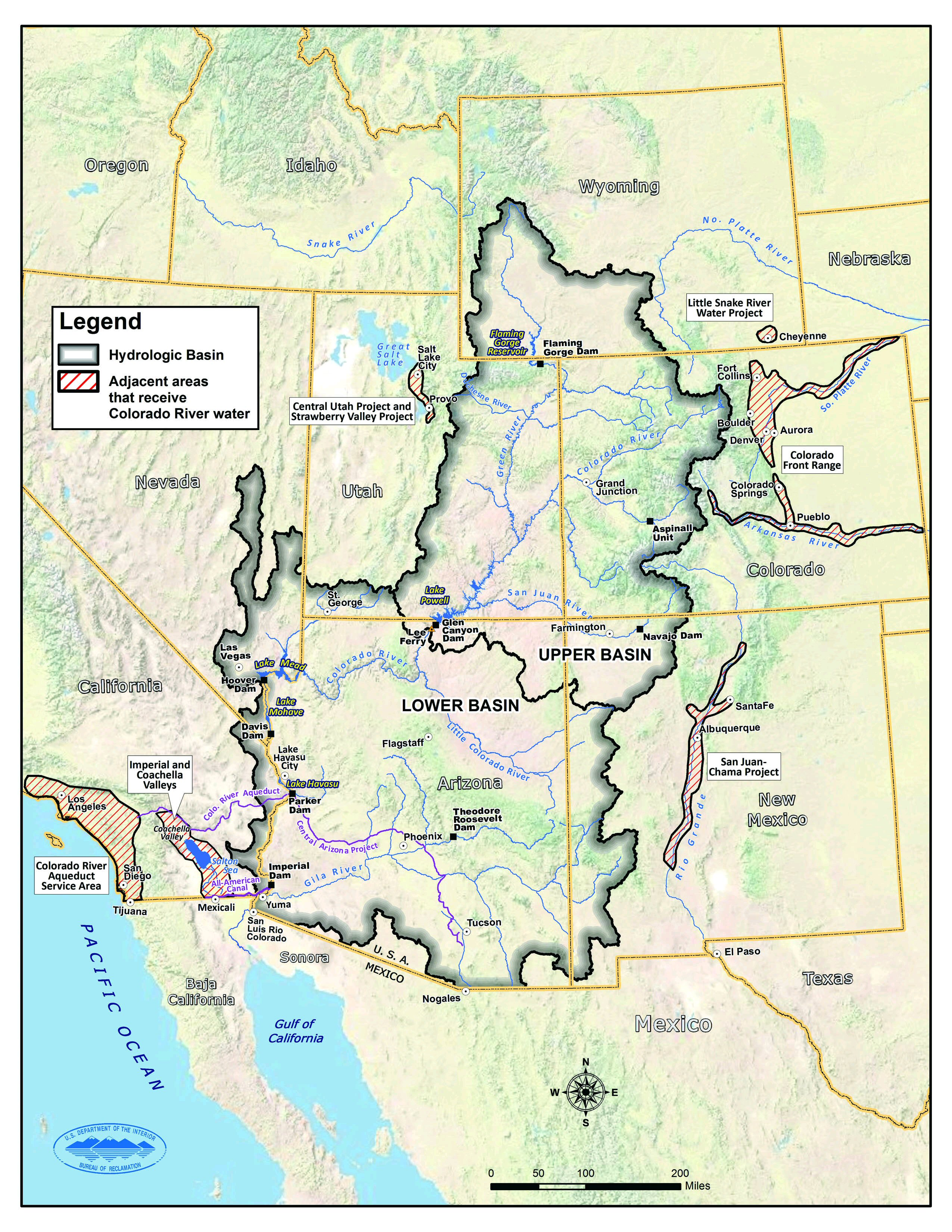 25 million people rely on Colorado River water
3.5 million acres of irrigation
85% of runoff comes from above 9000 feet
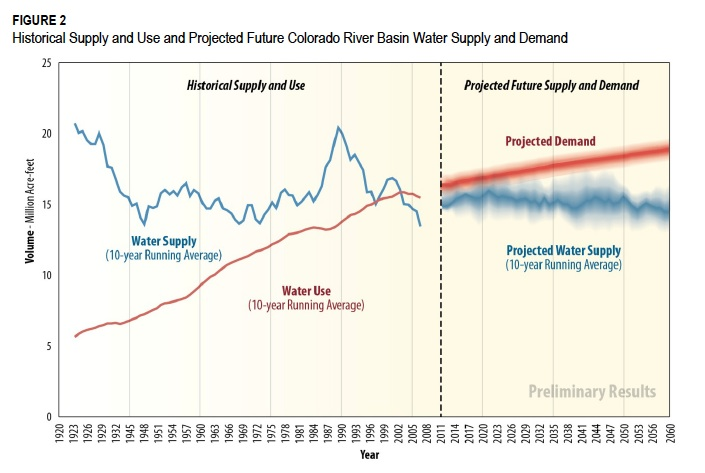 Water Supply = IDSS
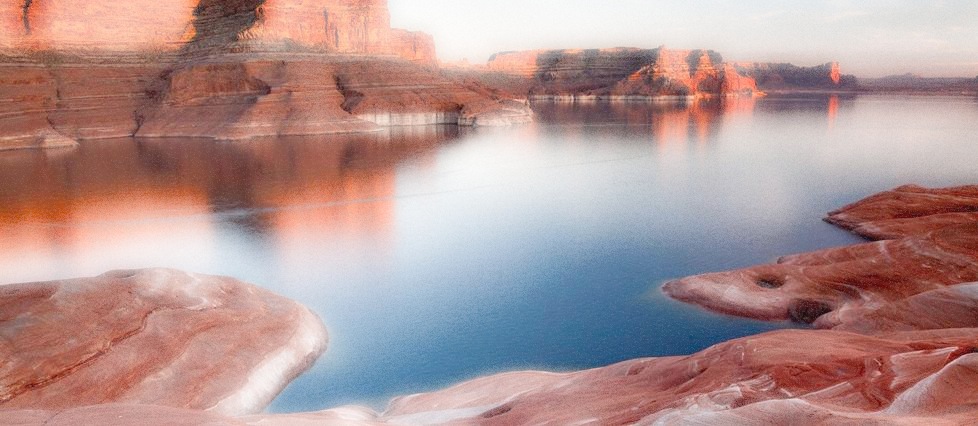 Reservoir operators make important decisions every year on how to operate the major reservoirs on the Colorado, based on CBRFC forecasts
Millions of $ impacts (water supply, water storage, potential shortage, etc..)
-> Scrutiny of CBRFC forecasts
-> How to improve?
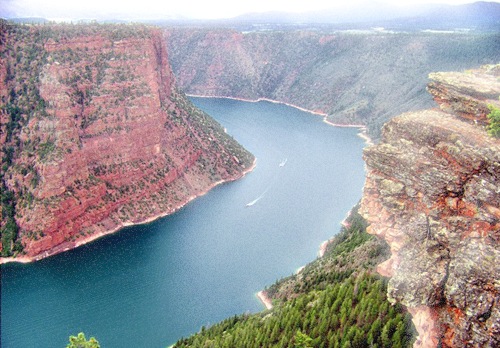 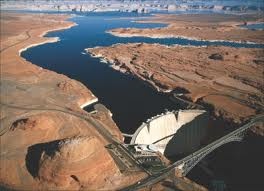 Water Supply at the CBRFC
159 locations
Mostly ESP – SWS as a check
Daily updates Nov – Jul
“Official” forecasts Jan 1 through Jun 1, once a month
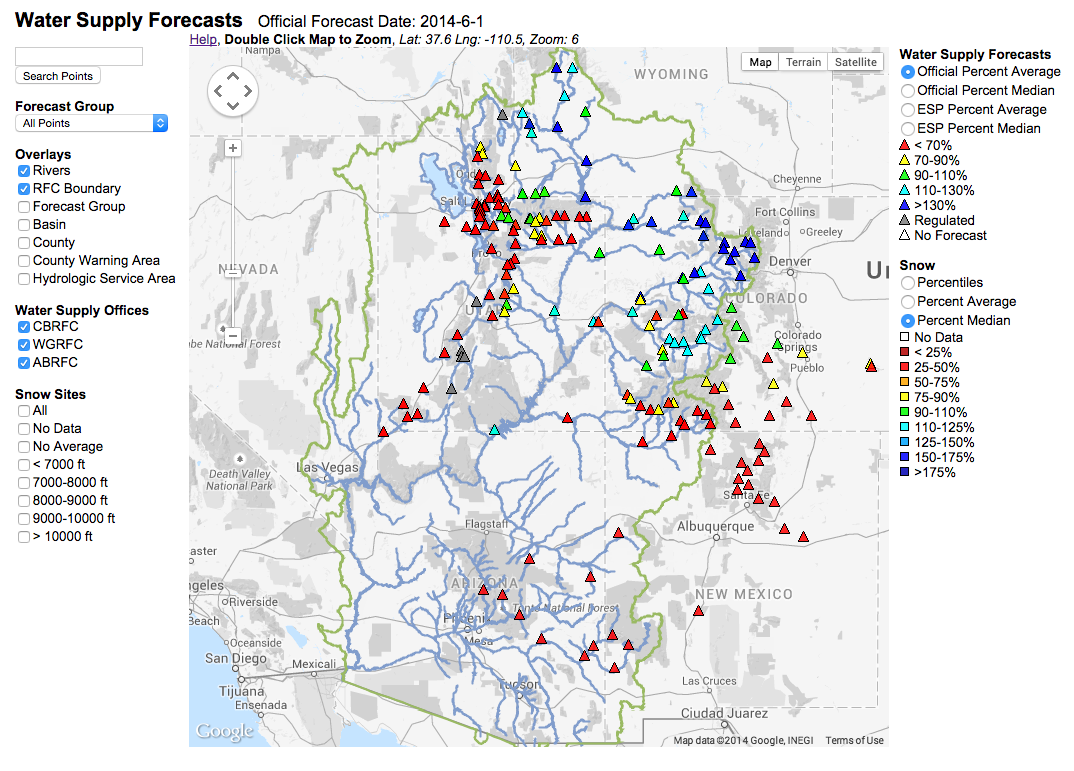 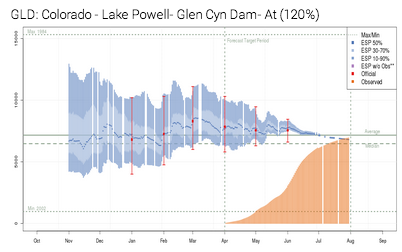 Improving Snow Modeling
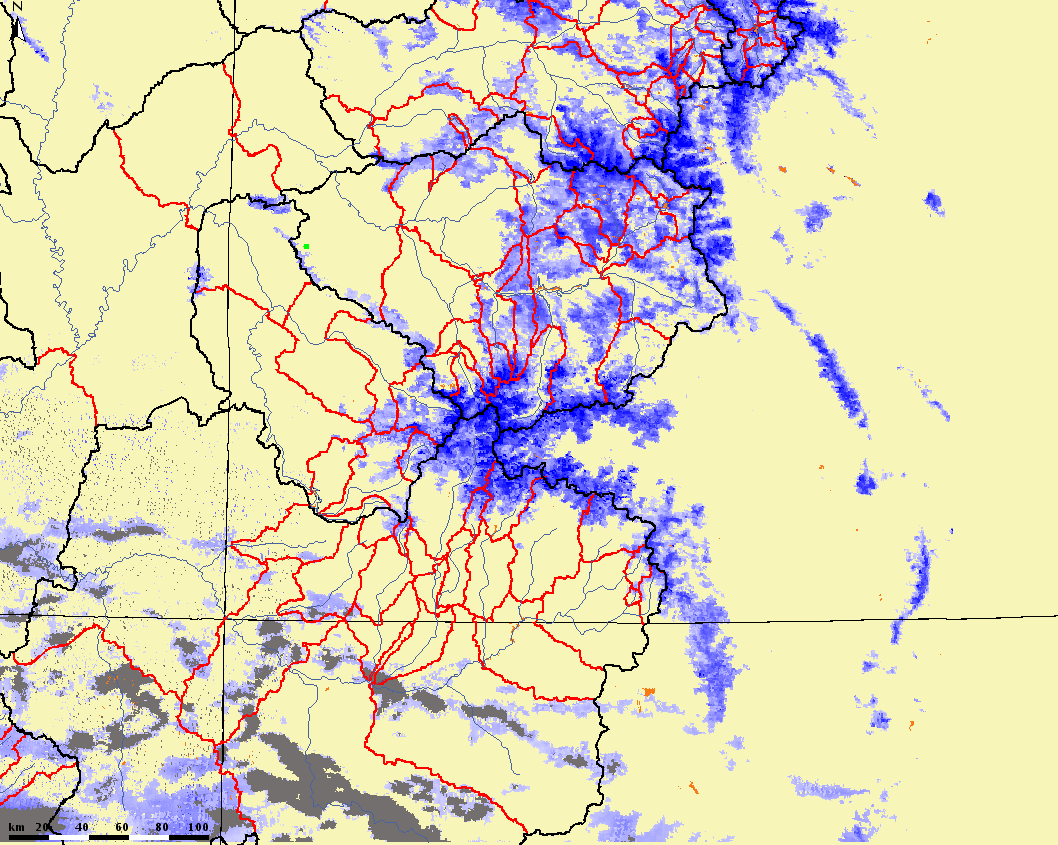 JPL/NASA remote sensed snow information (MODIS)
Help with mods snow during runoff
Impacts of dust on snow
New SNOTELs when possible
Funded by Stakeholders in some cases
Utah State University – Utah Energy Balance Snow Model	
In CHPS with CBRFC config files
Currently looking at results
April 11, 2014
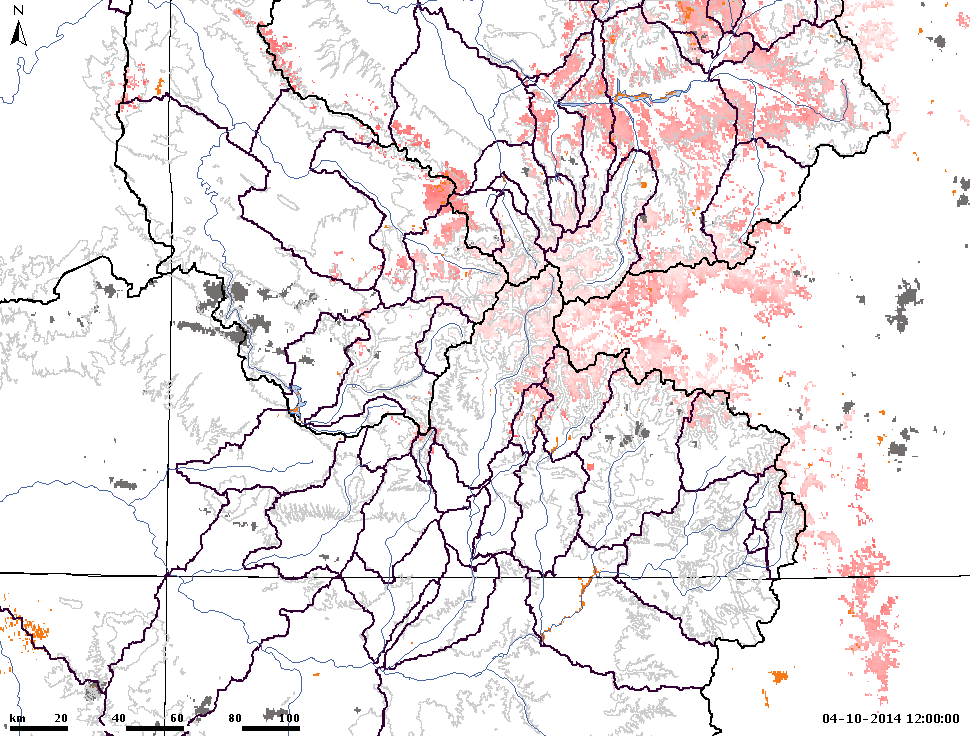 Improving Soil Moisture
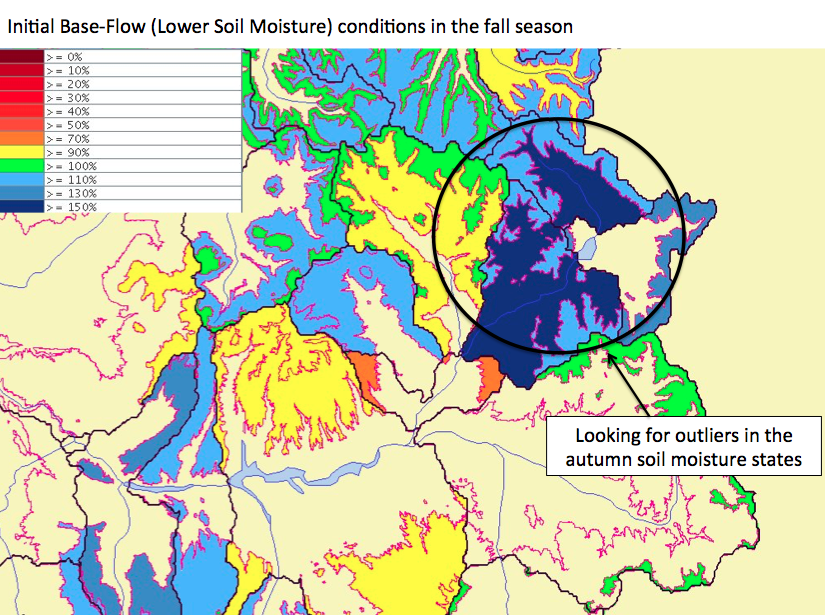 Sensitivity analysis    –> Modeled soil moisture can affect the volume forecast by up to 10%
CHPS spatial displays to help set model states for base flow in the fall
Looking at observed soil moisture data from SNOTELs
FROMUS
Forecast and Reservoir Operation Modeling Uncertainty Scoping Team
Stakeholder meeting focused on Drought
Main recommendation: NOAA and Reclamation to work together to conducts an analysis of sources of errors and uncertainty in forecasting and operation modeling
Verification
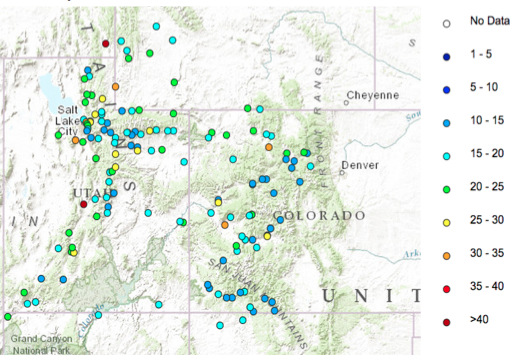 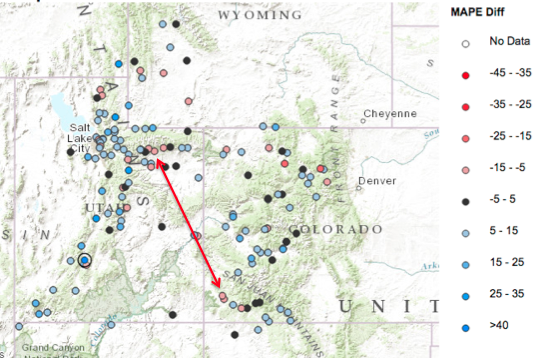 Model Mean Absolute Percent Error
2014 skill vs Mean Model Mean Skill
Verification - Cont
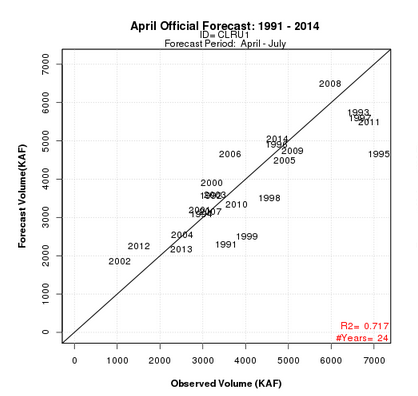 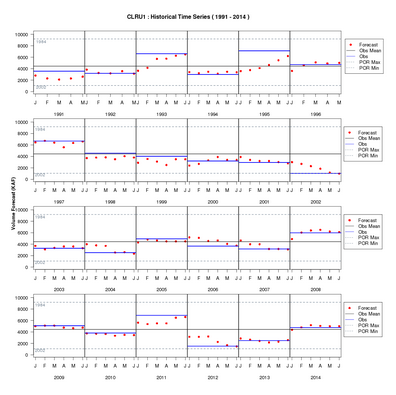 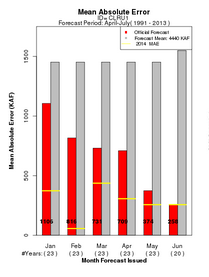 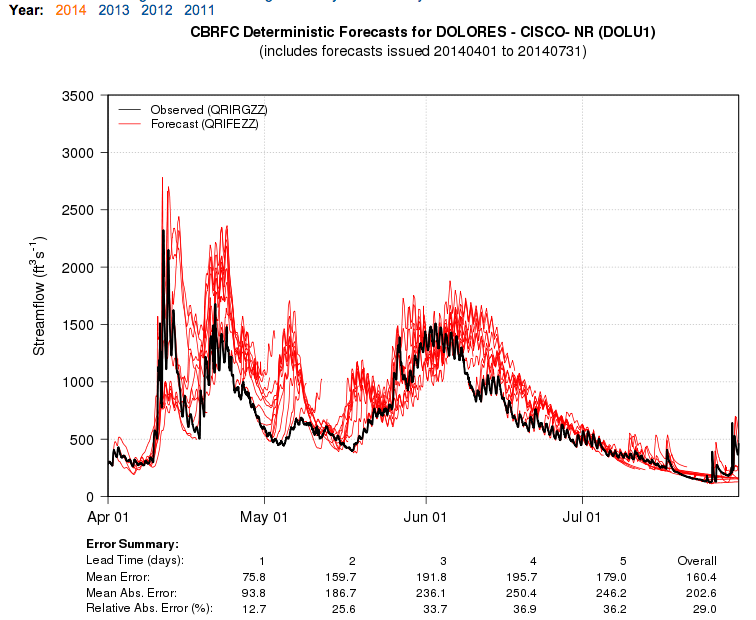 Questions?